Organizational Support Structure
New Faculty Orientation
September 25, 2020

Gabriela ZepedaAcademic Personnel Analyst
(951) 827-3693
gabrielaz@ucr.edu
academicpersonnel.ucr.edu
Find out…
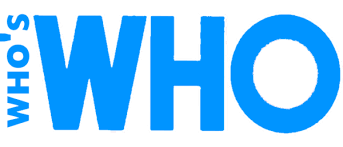 Get to Know your College/School and the Academic Personnel Staff in your Dean’s Office:

College of Humanities Arts & Social Sciences (CHASS) https://chass.ucr.edu/
College of Natural & Agricultural Sciences (CNAS) https://cnas.ucr.edu/
Marlan and Rosemary Bourns College of Engineering (BCOE) https://www.engr.ucr.edu/
Graduate School of Education (GSOE) https://education.ucr.edu/
School of Business (SoB) https://business.ucr.edu/
School of Medicine (SOM) https://medschool.ucr.edu/
School of Public Policy (SPP) https://spp.ucr.edu/
Who does what?
Keep in mind that every College/School operates differently in its own unique way. For this reason, it is important to become familiar with how your College/School functions. This will facilitate your ability to navigate through the system and know where to go for your specific needs. 

Obtaining Assistance re: Course Buyouts, Course Release, Teaching Needs, Lab Purchases, Lab Space, Purchasing issues, Grants, Travel, Removal, Relocation Arrangements, Reimbursements, Payroll, Leaves, Sabbatical Leaves, Family Medical Leaves, Stop-The-Clock, Summer Salary, Benefits, etc.

Start with your…
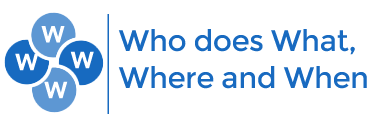 Ask Questions
Department Chair – for Academic Guidance
	Career Advancement 
	Merit and promotion (M&P) process - (research, teaching, service)
	Search Committees – to participate (include in your academic portfolio)
	Sample file – find out if “viewing a sample file” is possible within your Department
	Schedule Meetings 
	Calendar 1:1 meetings - to review your academic progress
	Incorporate Diversity – have a discussion on this topic for your academic plan
	University Public Service – discuss your options/possibilities
	Other Resources  - available to you
Dean’s Office – for Technical Support
	Technical Support			Processes 
	eFilePlus / UC Oats / UCPATH		Provide Assistance w/Processes
	Provide Onboarding Checklist		Assembling your M&P File
	Any other items 
	Additional Assistance/Questions
	Unable to Reach Dept Chair
Academic Career
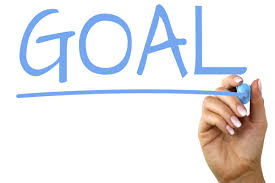 It’s important to put yourself out there, make yourself available, attend, participate, and take charge of your career:

Participate: New Faculty Orientation, Junior Faculty Workshops, Faculty Success Workshops, Other Resources and Training Opportunities (https://academicpersonnel.ucr.edu/events-and-workshops)

The CALL - Familiarize yourself with policy/guidelines/procedures (https://academicpersonnel.ucr.edu/sites/g/files/rcwecm1261/files/2020-08/20-21AY%20CALL%20%28with%20Addendum%20%28FINAL%208.3.20%29.pdf)

Academic Senate Office – what’s available/various committees to participate 
(For example: Committee on Academic Personnel, Distinguished Teaching, Executive Council, Faculty Welfare, Graduate Council, Rules and Jurisdiction, Scholarships and Honors, etc.) (https://senate.ucr.edu/)
We are all in it Together…Assistance - Get help Sooner rather than laterAchieve as Much as You Can, Network as Much as You Can, Get Involved as Much as You Can, Attend Workshops as many as You Can Locate Other Resources …	Reach out and ASK…